Муниципальное бюджетное дошкольное образовательное учреждение
«Ойский детский сад общеразвивающего вида с приоритетным осуществлением деятельности по познавательно-  речевому направлению развития детей»

Презентация для педагогов в рамках проведения мероприятий, направленных на обеспечение  информационной безопасности в сети Интернет (далее Единый урок)
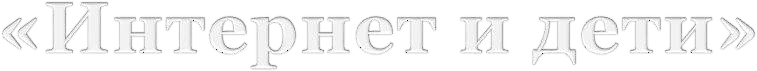 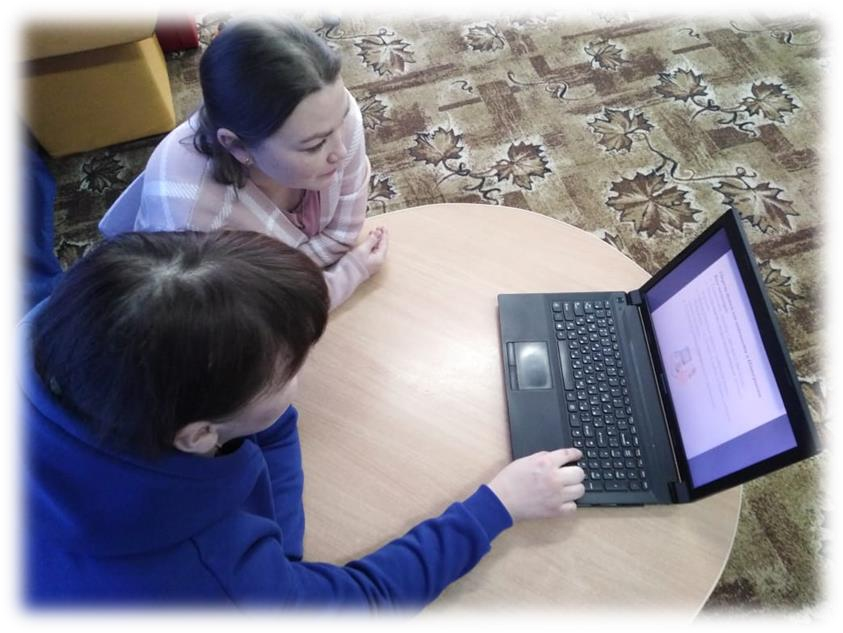 Провела:  Иванова Алёна Владимировна
Воспитатель
МБДОУ «Ойский детский сад»  662820, Красноярский край,
Ермаковский район,
поселок Ойский,  переулок Майский, 3
Декабрь 2023г
Такая важная и сложная тема - Интернет и дети.
Дома постоянно разговариваем с детьми об этом. У нас  правило: выучишь уроки, почитаешь книгу, тогда можно
«посидеть» в Интернете, но это правило выполняется  только если я дома и напомнила о нем...

Сложно и очень трудно не сорвать нить доверия,  которая итак напряжена до предела. Часто дети,  особенно подростки, замыкаются в себе и уходят в
Интернет и вернуть их к реальности становится не  просто.
Родительская загруженность, дети сами себе
предоставлены, нет времени даже на то, чтобы просто  поговорить... Куда им себя деть?
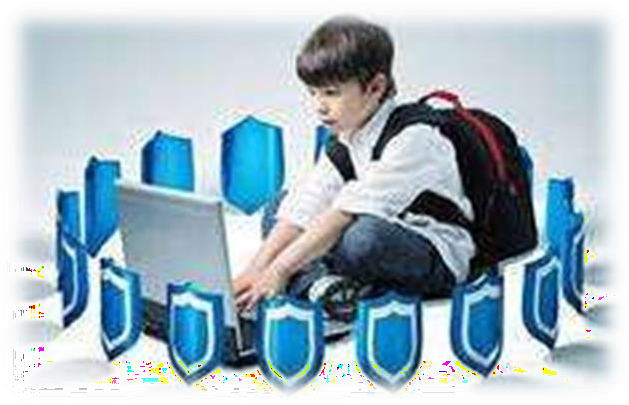 Интернет- это величайшее и удивительное  изобретение, при помощи которого человечество  совершило огромный скачёк в будущее.
Но…..действительно ли эта социальная сеть
безопасна? Положительно ли она влияет на разум  человеческий?

Для начала нужно разобраться нужна ли эта сеть нам  и нашим детям…
Плюсы:
Возможность учиться, встречаться  с людьми и узнавать новое,
общаться с друзьями, семьей, коллегами;
получать доступ к информации и развлечениям;
совершать покупки;
контролировать успеваемость, находить новые  интересы и увлечения
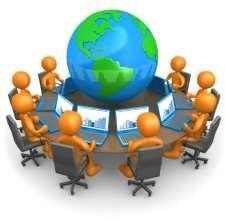 Минусы:
ˇИнтернет дает иллюзию вседозволенности,
вытаскивая из нас самое худшее, что в нас есть, а что?  Ведь все можно!
ˇВ Интернете существуют клубы самоубийц, клубы  наркоманов, клубы, обучающие начинающих  террористов.
ˇ В таких клубах можно заказать собственную смерть,  купить пару шашек динамита, обучится правильно
подбирать и колоть наркотики.
ˇВирусы, программы – черви, программы-Трояны,  программы-шпионы.
ˇНеприличный контент.
ˇЗлоупотребление общим доступом к файлам.  ˇКиберхулиганы.
ˇХищники
И мн.другое
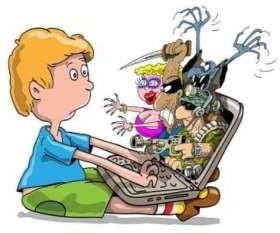 Для того чтобы ничего плохого не произошло в первую очередь  нужно:
√ Выработать линию поведения в Интернете, снижающую риски для  вашей безопасности.
√ Обращаться с личными сведениями аккуратно.
√ Использовать технологии для снижения рисков и при необходимости  поднимать тревогу.
√ Поговорить с детьми о том,
что они делают в Интернете и нужно ли это им.
√ Установить четкие правила использования Интернета.
√ Держать личные сведения в секрете
√ Использовать программные продукты для обеспечения семейной  безопасности
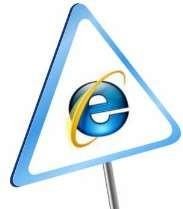 Для того чтобы обезопасить ребёнка НЕОБХОДИМО:
Открыто поговорите с детьми об опасностях  Интернета, в том числе и о :
Интернет-преступники
Недопустимый контент
-	Вторжение в частную жизнь

2. Объясните им, как их собственное поведение может  снизить угрозу и обеспечить безопасность
в Интернете
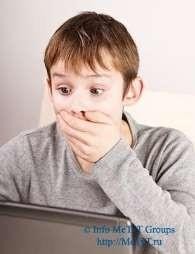 Установите и регулярно  обновляйте антивирусное  программное обеспечение.
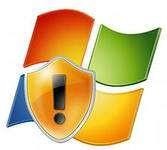 Уберечь детей от опасности в Интернете  Вам помогут:
Технические способы ( интернет-фильтры)
Использование специализированных детских  порталов.
Сформированная вместе с ребёнком папка
«Избранное», т.е. только те сайты которые ребёнок  может посещать.
Развитие в ребёнке критического мышления.
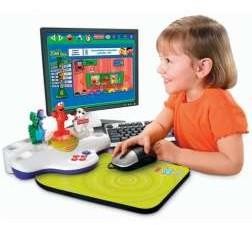 Для того, чтобы ребенок рос и  развивался полноценно, ему  просто необходимо не
просиживать часами за экраном  монитора, играя в виртуальные  игры или переписываясь со
своими друзьями, а бегать с ними  по улице, гонять мяч, ходить в
гости, выезжать на природу и
т.д.
Ведь ничто не может заменить
«живого» общения с человеком,  когда видишь реакцию на твои
слова, слышишь смех и ощущаешь
его тепло!
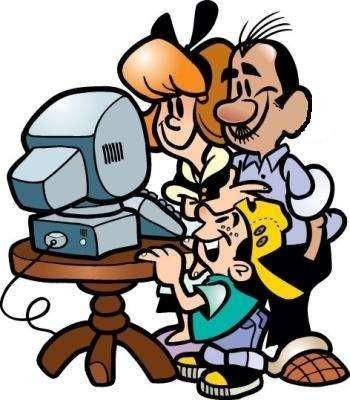 Полезные ссылки
http://www.microsoft.com/eesti/haridus/veebivend/koomiksid/rus/ry  hma_rooma.html - молодѐжная история с элементами интерактива;
http://content-filtering.ru/aboutus - информационно-
аналитический ресурс «Ваш личный Интернет»;
http://www.icensor.ru – Интернет-фильтр.
http://www.kaspersky.ru – антивирус «Лаборатория Касперского»;
http://www.onlandia.org.ua/rus/ - безопасная web-зона;
http://www.interneshka.net – международный онлайн-конкурс по  безопасному использованию Интернета;
http://www.saferinternet.ru – портал Российского Оргкомитета по  безопасному использованию Интернета;
http://content-filtering.ru – Интернет СМИ «Ваш личный  Интернет»;
Исходя из вышеизложенного  можно сделать вывод:
За последнее десятилетие
интернет стал неотъемлемой  частью нашей жизни и жизни  наших детей. Он есть
практически у каждого, но
при этом до сих пор остаётся  загадкой.
Люди спорят между собой: Вредна  или полезна эта глобальная сеть?
Но всё –таки не нужно по  этому поводу разрабатывать великие мысли.
Интернетом пользоваться необходимо, но жить там  смысла НЕТ!
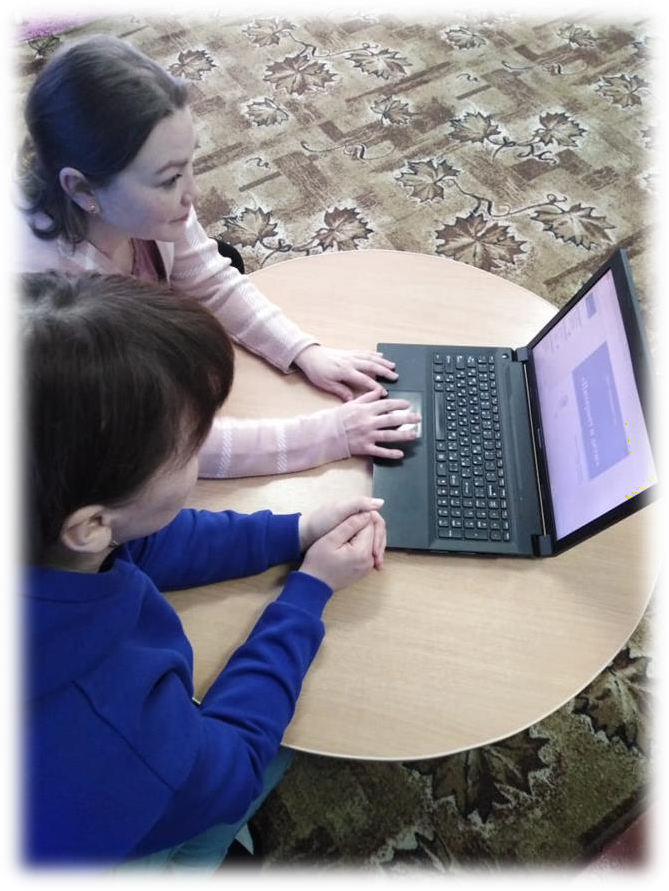